PESB October 2020 Presentation for WACTE Field Directors 
Slides available at: https://bit.ly/35AMRFB
Jisu Ryu, Program Support, Assessment, and Data Analysis, Jisu.Ryu@k12.wa.us
PESB Presentation
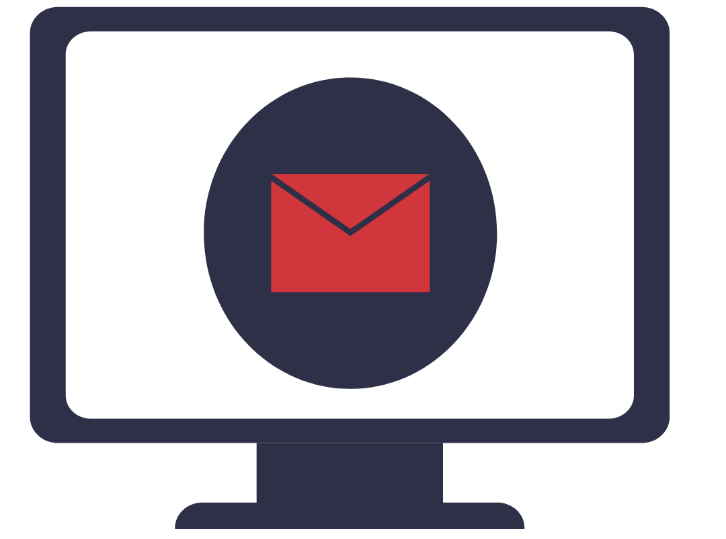 edTPA Multiple Measures Pilot
Multiple Measures Pilot
3
[Speaker Notes: Leiani]
Background
At the July 2020 board meeting, PESB approved policy for a one year multiple measures pilot providing flexibility for candidates in the completion of the edTPA, and allowing for more equitable pathways into the teaching profession. 

This pilot stems from recommendations from an educator assessment workgroup convened by PESB. 
The workgroup represented a diverse stakeholder collective with significant knowledge, expertise, and perspective. 
Their recommendations were grounded in research and beliefs on equitable policy and practice.
4
[Speaker Notes: MJ]
Why a multiple measures pilot?
Create a culturally responsive and coherent assessment system to ensure a properly credentialed and diverse teaching workforce.
Pilot ideas to inform future policy regarding multiple measures for edTPA in Washington state
5
[Speaker Notes: MJ]
Why a multiple measures pilot? cont’d
Acknowledge individual candidate differences in the teacher assessment system.
The need for retake fees would be eliminated for candidates eligible for multiple measures.
Reduce barriers for candidates for whom analytical writing is not a strength.
Maintain a common and rigorous assessment system for teacher candidates.
6
[Speaker Notes: MJ]
Overview I
Candidates take the edTPA once.
Candidates in all endorsement areas are eligible for program review through multiple measures if:
Score at least 35, but less than a 40 (or at least 29 but less than 34 for World and Classical Languages) on the edTPA
Take the edTPA in the 2020-21 academic year or have taken the edTPA in any prior years (program discretion for prior years)
7
[Speaker Notes: LS - State does not set any limit on how many years prior ,]
Overview II
Programs determine if candidate should be recommended for certification.
Program has discretion to choose multiple measures evidence to review from a list, or determine another appropriate multiple measure for the candidate.
Candidates can be recommended under the multiple measures pilot from August 25, 2020  through June 30, 2021.
8
[Speaker Notes: LS]
To implement Multiple Measures
Convene a committee
Identify candidates eligible for multiple measures
Review multiple measures
Recommend candidates
Prepare to submit data and feedback

Full guidance:  PESB’s guidance on the multiple measures for the edTPA
9
[Speaker Notes: It is sequential but it’s possible that things can happen together. These are not discrete sequential steps.]
Data to inform policy
Data for pilot participants to report to PESB includes:

The number of candidates in each endorsement area recommended through multiple measures, and the total number of candidates in these endorsement areas recommended during the same time period;
Demographic information
The specific multiple measures reviewed by the program for each candidate;
Procedures used by programs for reviewing measures
Other information requested by PESB

Description of data to be collected: https://bit.ly/325i9mh 
Survey link: https://survey.alchemer.com/s3/5804738/Multiple-Measures-Data-Collection
10
[Speaker Notes: JR]
Resources
PESB Multiple Measures Resources
Guidance for preparation programs on multiple measures for the edTPA
Recorded webinar on the edTPA multiple measures pilot
Multiple measures webinar slides
Multiple measures webpage
Additional Resources
Guidance re: Virtual learning environments
11
[Speaker Notes: MJ]
EDTPA LISTENING TOUR
12
Washington edTPA 2.0 Stakeholder Listening Tour
PESB, in partnership with the Stanford Center for Assessment, Learning, and Equity (SCALE) and Pearson, invite you to participate in an edTPA 2.0 listening tour to elicit feedback from Washington’s educational stakeholders.
Two virtual sessions will be held on November 17 and 18, 2020. Invitees are asked to attend one session. We’d like to hear from faculty members, edTPA coordinators, supervisors, and cooperating teachers
November 17, 2020 – Registration Link
November 18, 2020 – Registration Link
Time: 4:00pm – 6:30pm
13
Q & A
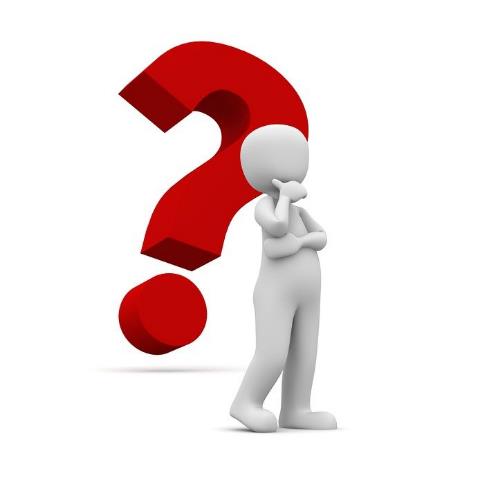